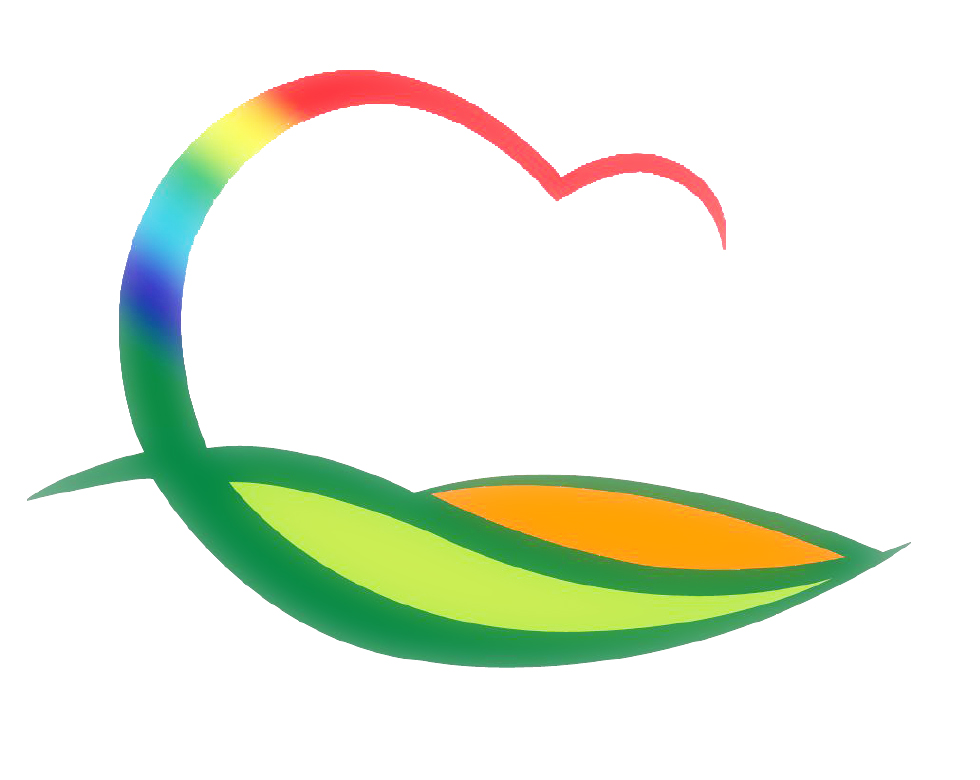 민  원  과
3-1. 부동산중개업소 지도 단속
11. 23.(월) ~ 11. 27.(금) / 관내 36개 부동산중개업소
자격증 및 등록증의 불법대여 등
3-2. 하반기 보존부적합 일반재산 매매 계약
11. 23. ~ 12. 4. / 도유 4필지(3,881㎡) 군유 7필지(1,224㎡)
3-3. 2020년도 도로명주소 기본도 유지관리 검수
11. 23. ~ 12. 4. / 한국국토정보공사(과업수행) / 군(검사기관)
기본도 유지관리 점검 및 분야별 산출물 제공 결과 확인